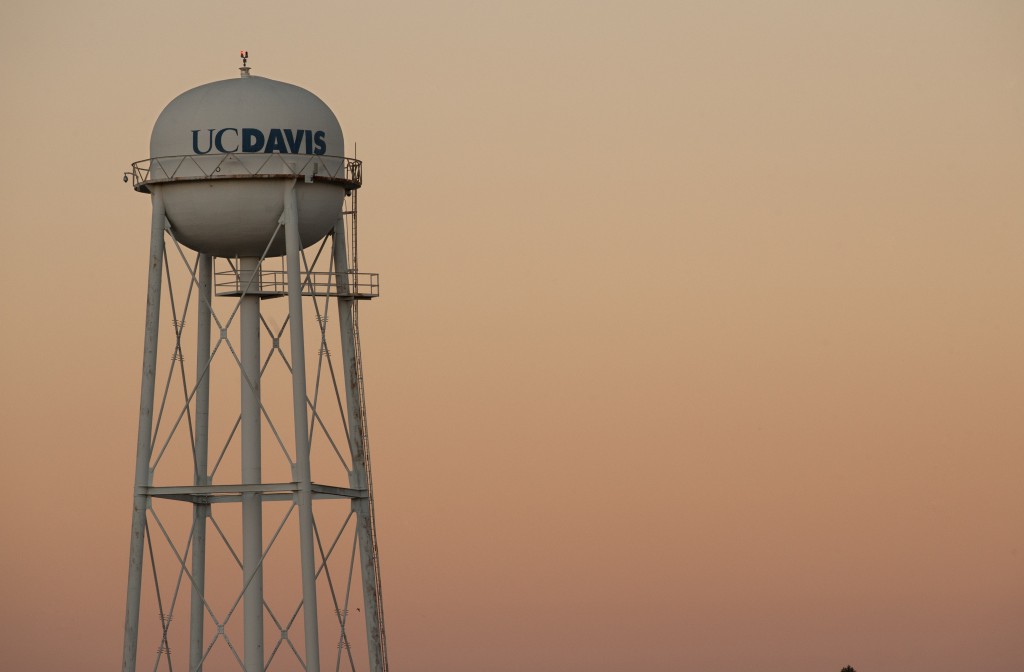 Network Leader Quarterly CallJune 2023
[Speaker Notes: Name, Network & PronounsAs a volunteer leader, what have been your successes and/or stresses during this 2021-2022 year?]
2
AGENDA
Registration Updates
Year in Review
Summer Socials
Homecoming/Athletics
Communication Norms
[Speaker Notes: Network Leader Community WellnessSuccesses and Stresses
FY23 Network Registration
Virtual Volunteer Leadership Conference
Picnic Day Around the World
Mid-Year Check-ins]
Click this Link
https://alumni.ucdavis.edu/form/terms-and-conditions
3
Regional Network Registration 23-24
Arizona
Chicago 
Colorado
Kern
France
Los Angeles
New England
Oregon
River Delta
New York
San Diego
Silicon Valley
Indonesia 
Singapore
Washington DC
San Francisco
4
Special Interest & Affinity Networks 23-24
African and African American Alumni
Chicanx/Latinx Alumni
Iranian Alumni
Chorus Alumni
Mil-Net
Sword and Sandals
5
Our Year in Review
Throughout the last 12 months, our networks have hosted 65 events around the world
23 in California
12 National
20 International
9 Special Interest and Affinity
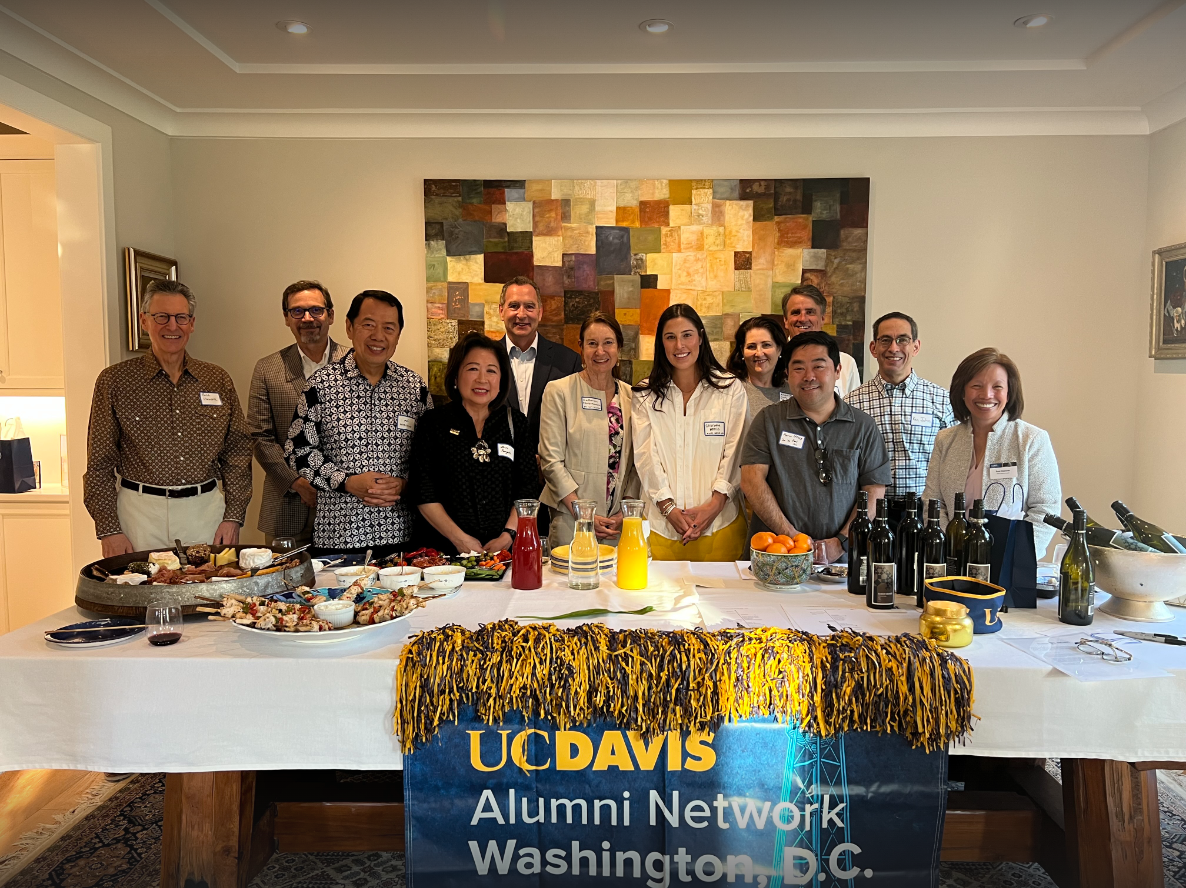 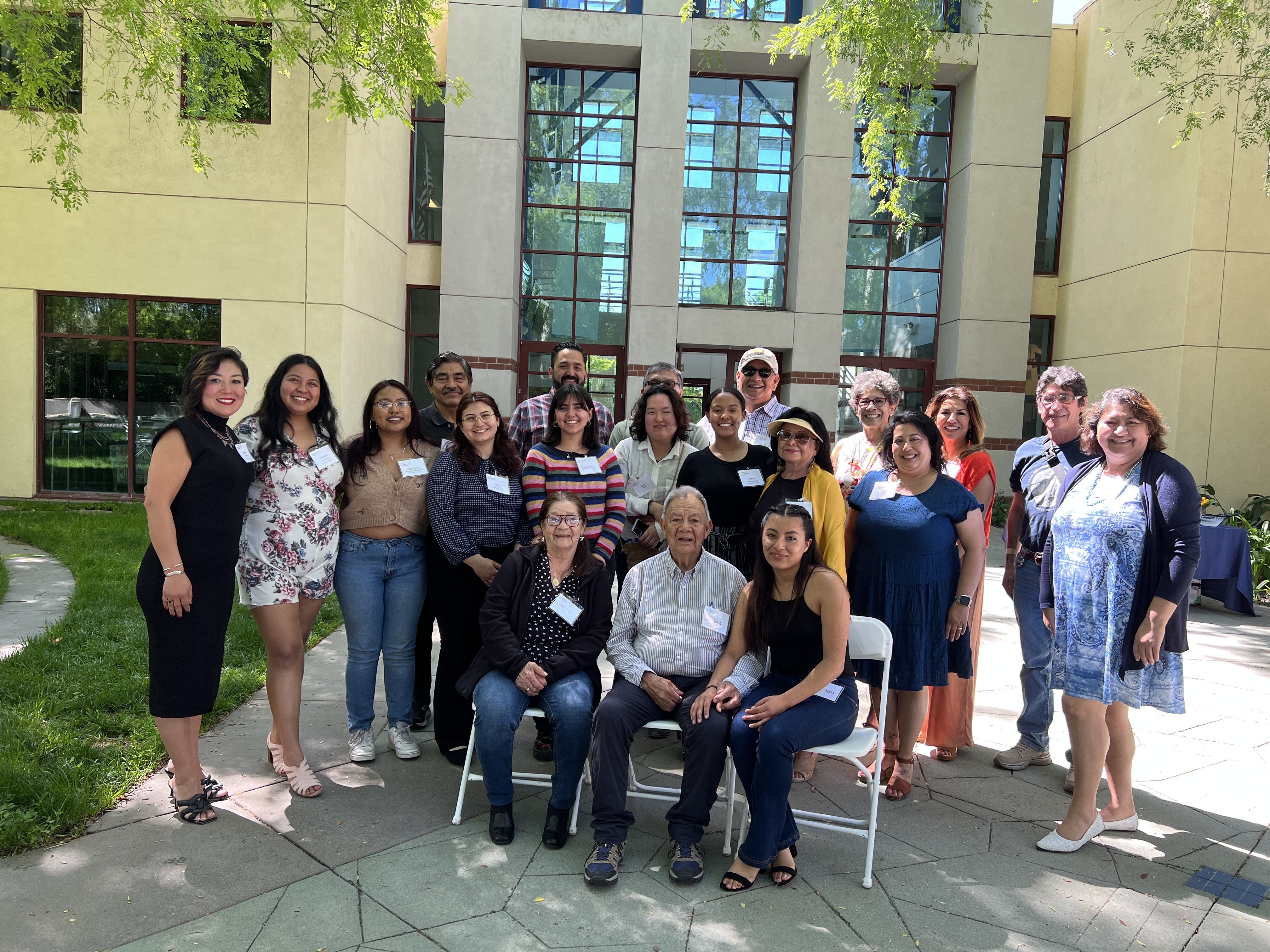 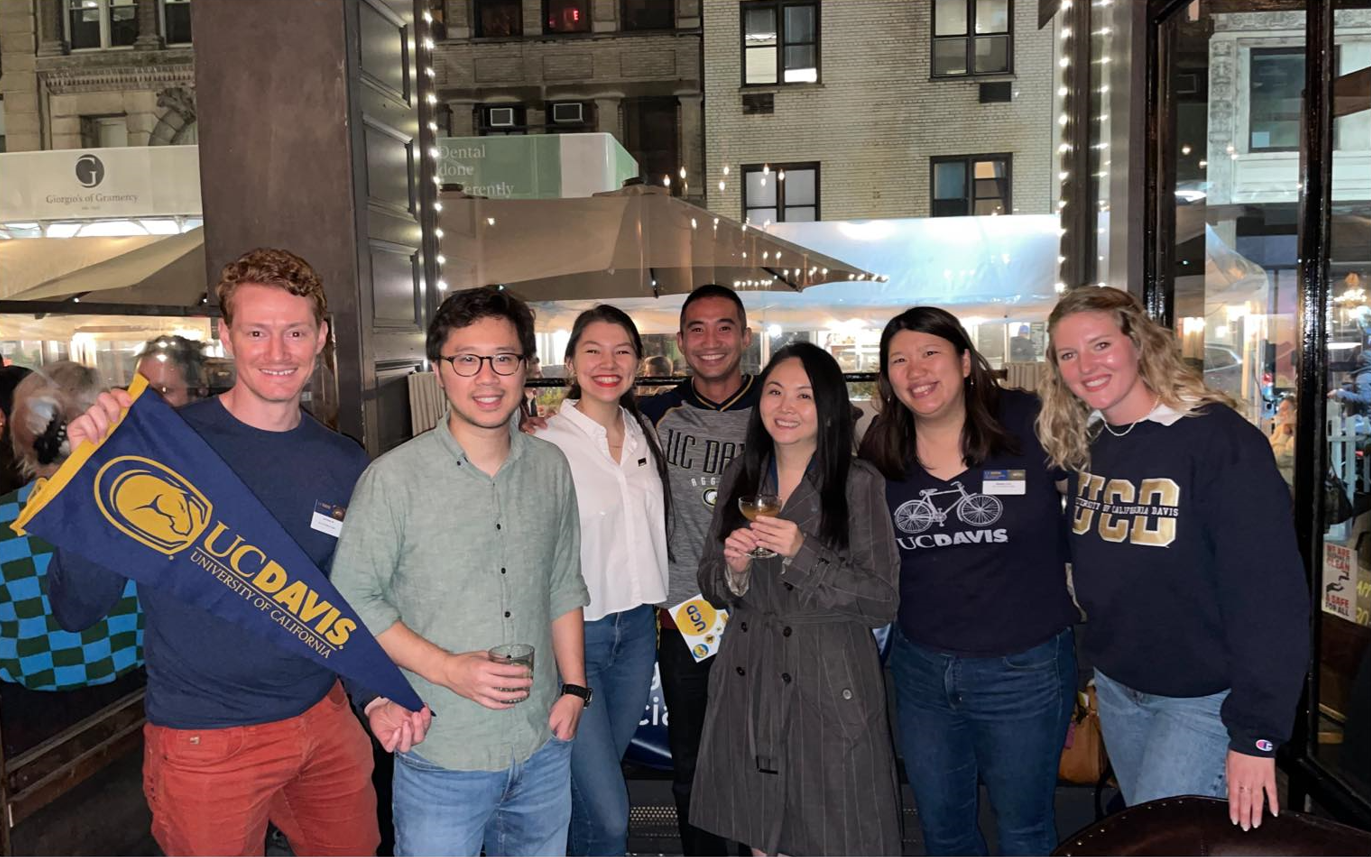 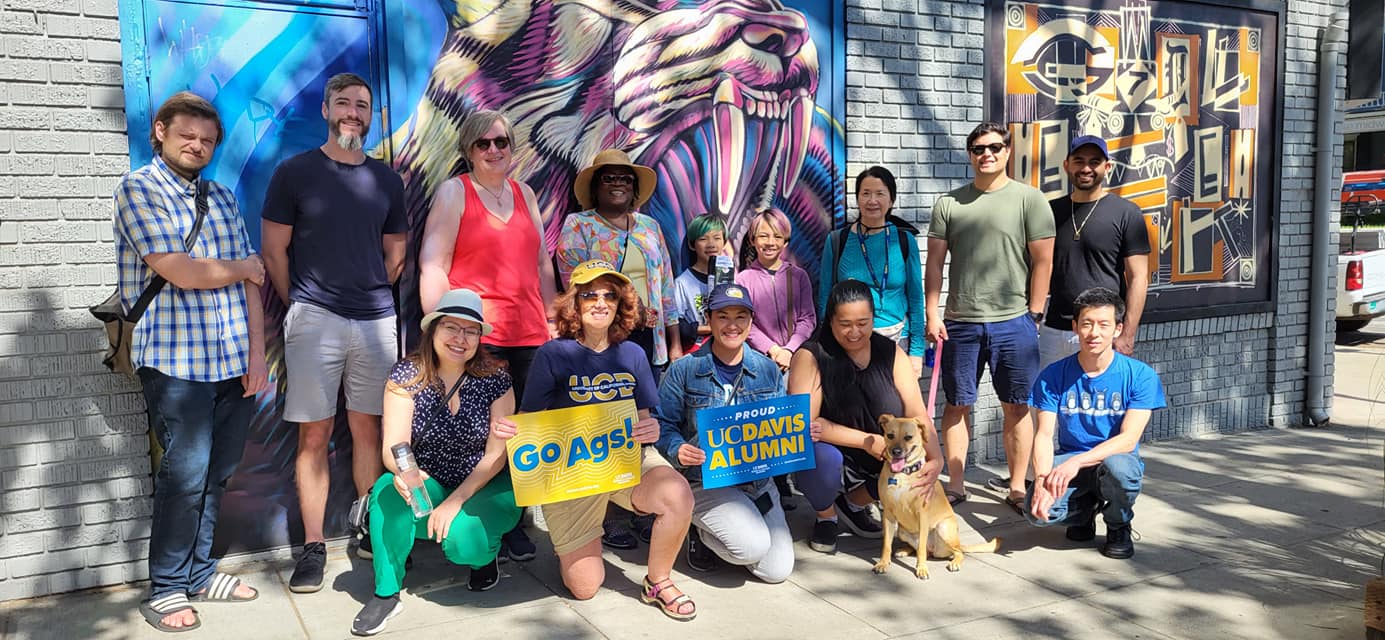 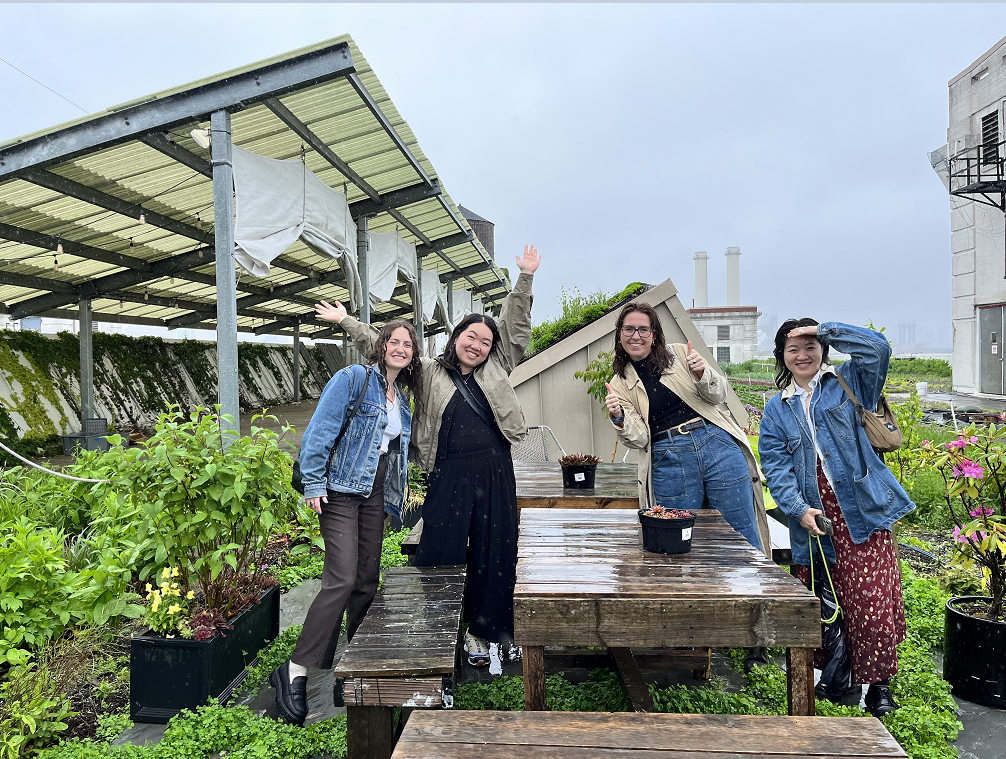 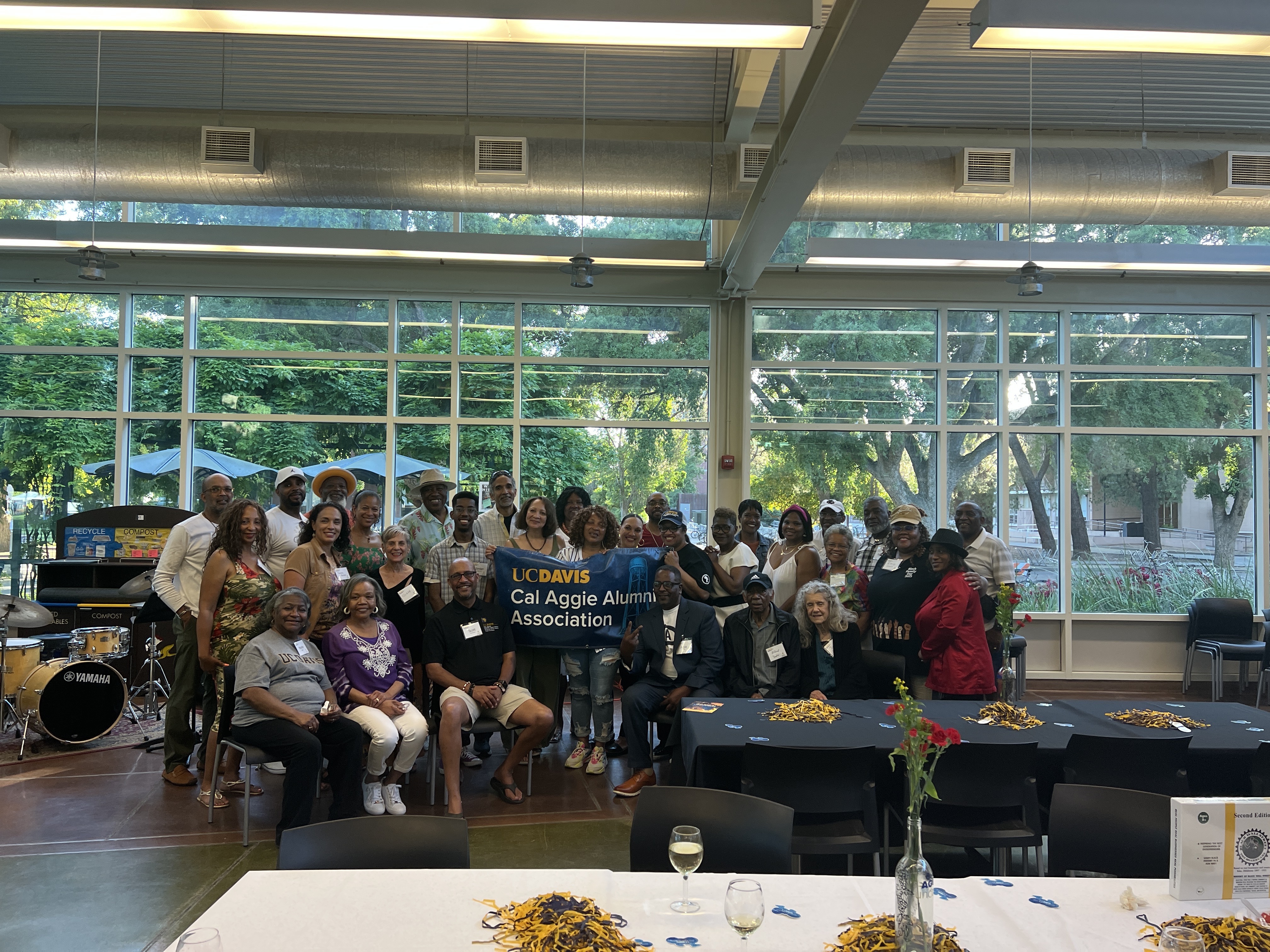 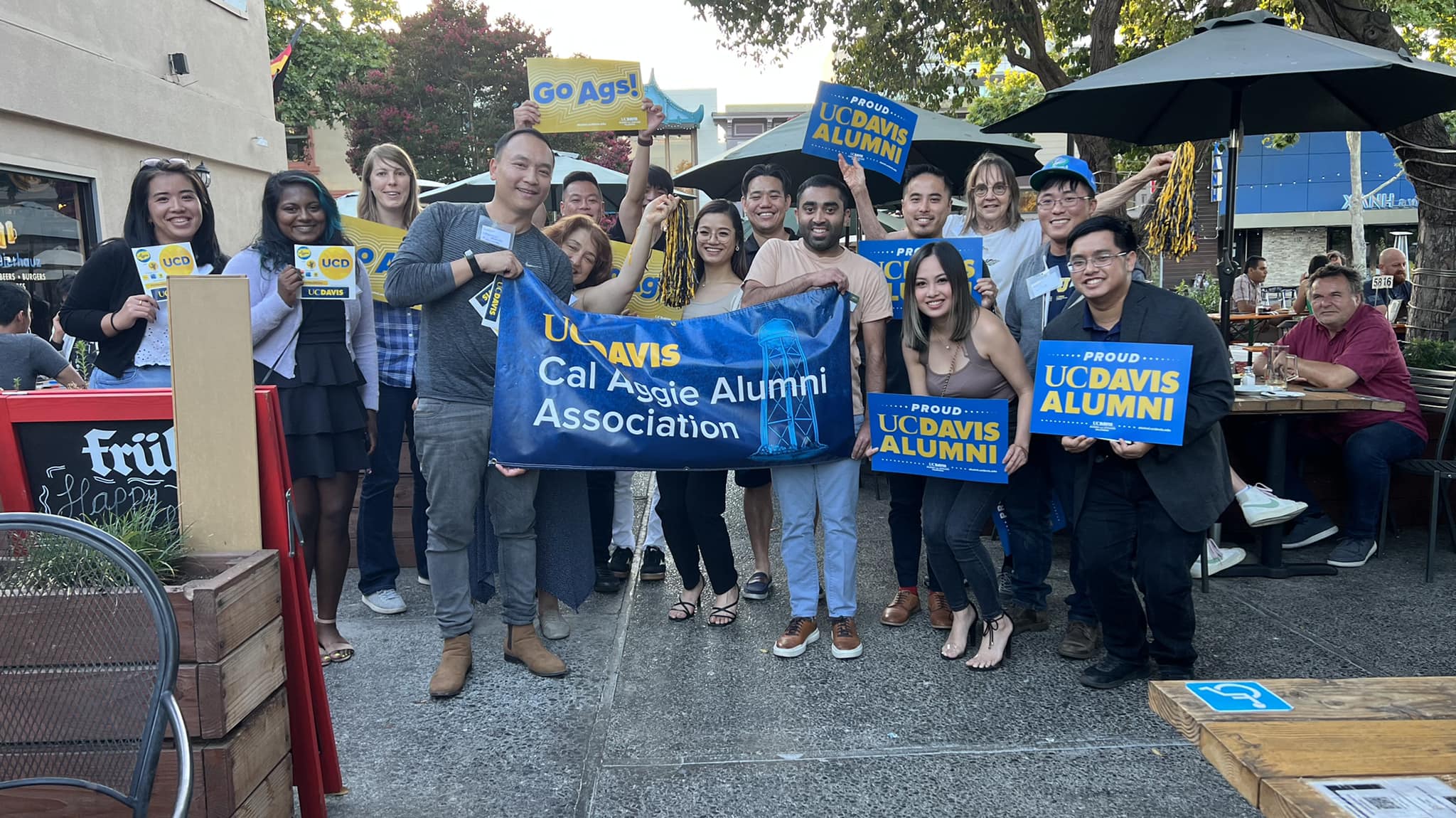 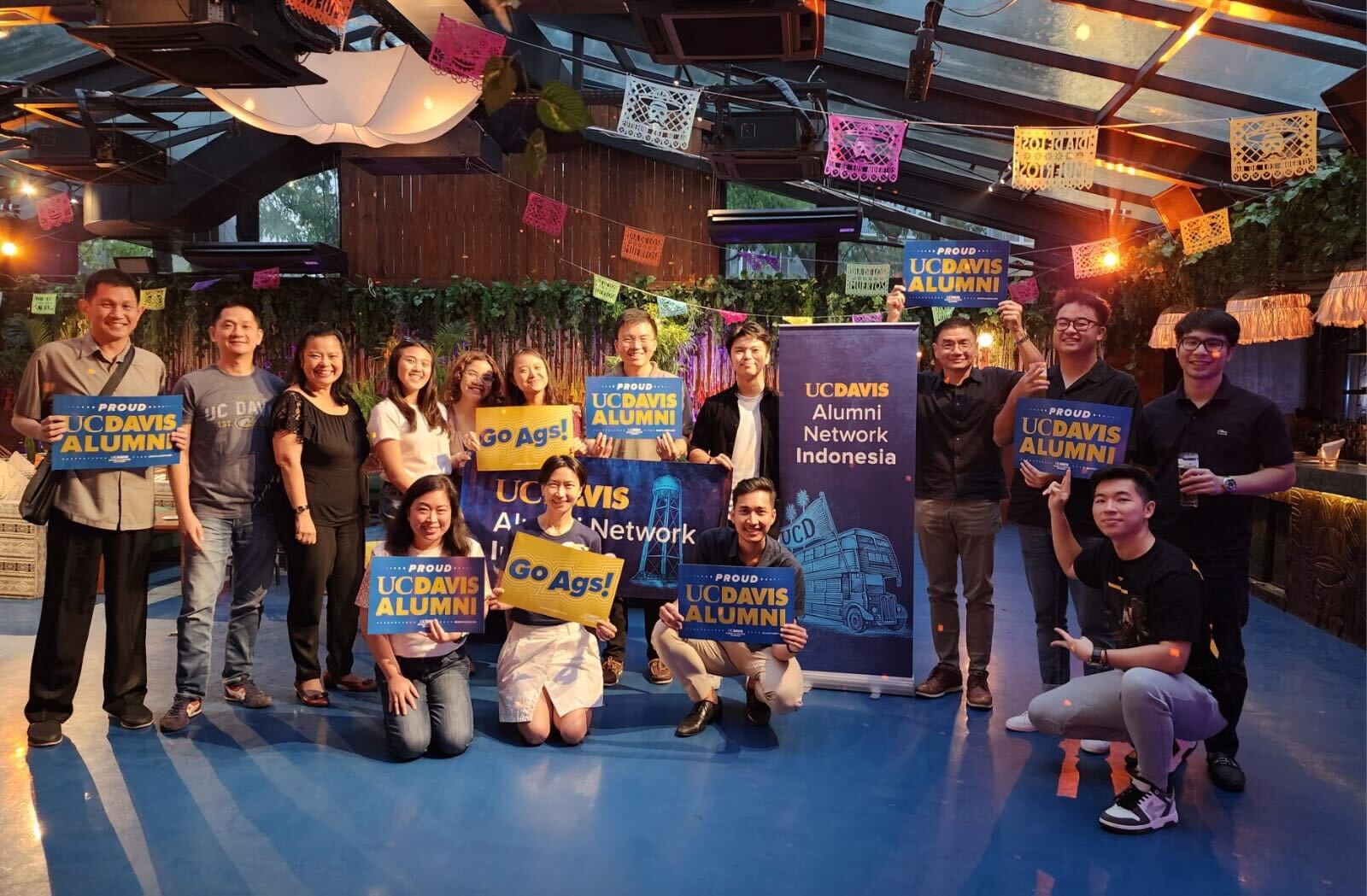 Summer Socials
Hosted by APFA and our Network Leaders
Upcoming APFA Events:
East Bay July 18th
South Bay July 19th
SF July 25th
LA/Orange County – Long Beach July 27th 
LA/Glendale July 29th 
San Diego July 28th 

Upcoming Network Events
Singapore July 15th
Kern County August 27th
IMPORTANT DATES TO KNOW
Campus-Wide events to join in on
Picnic Day - Mid April every year
Summer Send offs – Plan for an event in June or July. 
Homecoming - Mid-October
Fall Tailgating and Watch Parties
Mondavi and Manetti Events

Cultural & Community Events 

Mooncake festival – September
Pride Month – June
Black History Month - February
Veterans Day - November
Cesar Chavez Day - March
Marketing
Newsletters and Social Media	

Sacramento and Bay Area receive monthly newsletters
Included in those newsletters are regional events, campuswide news and membership promos

Regional Newsletters outside of SAC/BAY are sent when there is an event or promotion that is relevant.
Aggie Connections is monthly as well

Social Media:
Facebook events are created for all network events, usually posted by Ashley or network leader.
Instagram is currently only used by a few networks
Main CAAA Instagram and Facebook pages are used to promote alumni stories, campus events and some regional events.
Network LinkedIn Pages
COMMUNICATION NORMS
Be responsive and understanding of each other
Be open to feedback and suggestions
We will honor our commitments to each other and the team.  If we say we will do something, we will do it.
We communicate decisions and relevant information quickly
We ensure that our meetings are effective & productive
What we do as Staff Liaisons
What we need from you
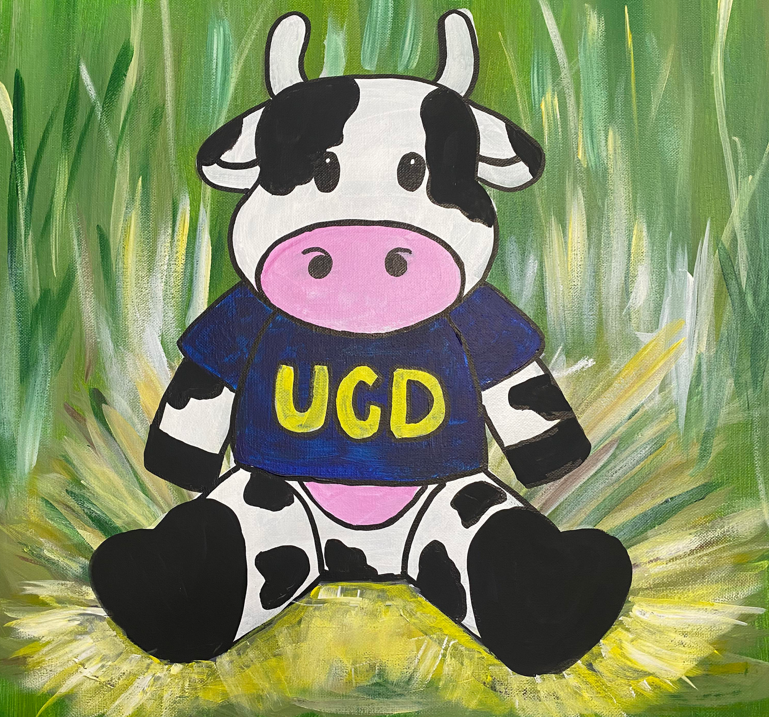 Advance notice of plans

Fill out pre/post event forms in a timely manner

Responsive to communications from CAAA

Read the Network Leader Newsletter
Market events on website, Social Media and through emails

Coordinate multi-network events

Pull attendee data and constituent lists

Incentivize participation

Manage Social Media posts

Track budgets 

Provide Insurance
What else?
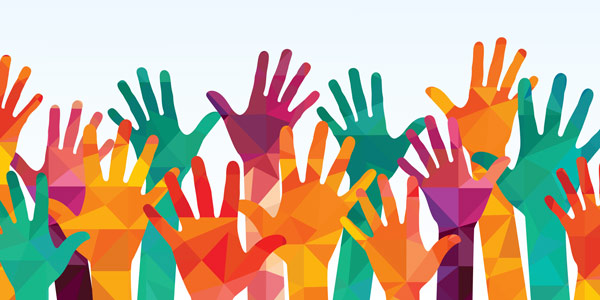